Kurikulum mezigeneračního vzdělávání
Modul 6: Implementace, monitorování a hodnocení vzdělávacího programu
Modul 6: Cíle
Vyjasnit základní koncepty a návrhy pro monitorování a hodnocení, které se uplatňují v kontextu mezigeneračního učení. 
Umístit koncepty do rámce ukazujícího vzájemný vztah mezi marginalizovanými staršími a mladšími pracovníky. 
Přispět k rozvoji koherentní a dynamické kultury monitorování a hodnocení ve školících materiálech. 
Přispět k lepšímu pochopení významu monitorování a hodnocení (M&H) pro zvýšení kvality učebních osnov a školicích materiálů.
Lekce 1: Úvod do monitorování a hodnocení (M&H/angl.M&E)
Co je systém monitorování a hodnocení? Hodnocení z hlediska doby jeho provedení. Metody hodnocení.
Otázka: Jaké jsou rozdíly mezi hodnocením a monitorováním?
Definice
Dokončete věty níže:
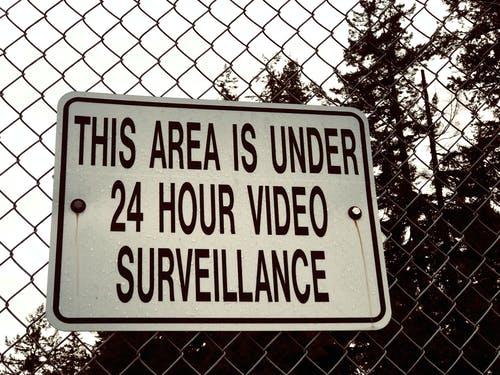 Hodnocení je …..

Monitorování je …..
Důležité otázky
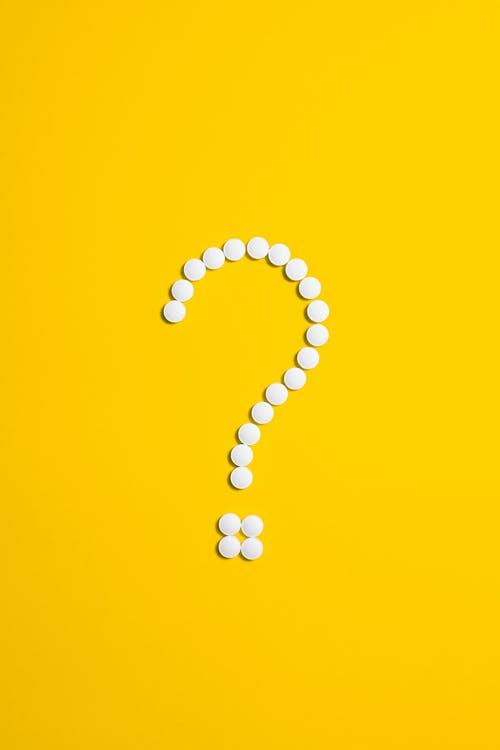 Kdo je zodpovědný za M&H v organizaci?
V jakých intervalech by měly být údaje shromažďovány?
Jak jsou údaje shromažďovány a kdo je shromažďuje?
Jaký typ databáze se používá pro ukládání dat?
Které standardní formuláře a nástroje pro sběr dat se mají použít?
Jak jsou data analyzována?
S jakou četností probíhá hodnocení?
Hodnotící otázky.
3 pilíře systému M&H
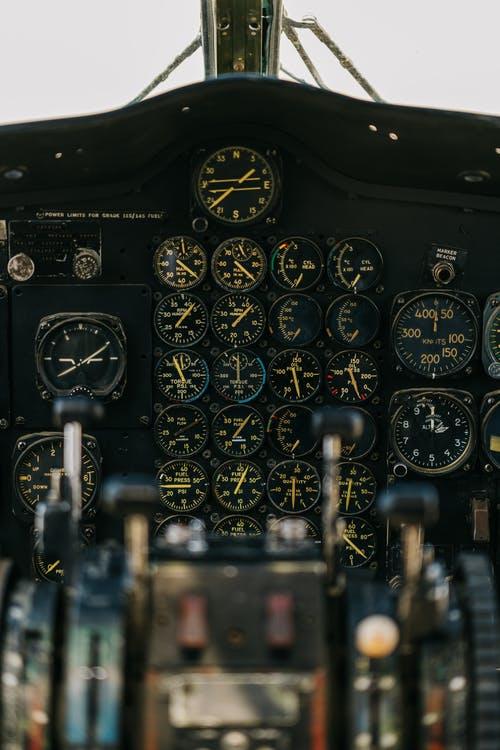 Identifikace ukazatelů
Shromažďování informací pomocí nejvhodnějších nástrojů a metod
Využití výsledků M&H k přijímání rozhodnutí
Plán M&H – krok 1
Určete záměry a cíle programu 

Odpovězte na tři otázky: 
Jaký problém se školicí program snaží vyřešit? 
Jaké kroky jsou podniknuty k vyřešení tohoto problému? 
 Jak se vedoucí a účastnice*ci programu dozví, že byl program při řešení problému úspěšný?
Přemýšlejte o své organizaci. Máte nějaké obavy?
Plán M&H – krok 2
Definujte své ukazatele/indikátory 

Ukazatele nebo indikátory procesu sledují pokrok v programu. Pomáhají odpovědět na otázku: „Jsou aktivity realizovány podle plánu?“ 

Ukazatele nebo indikátory výsledků sledují, jak úspěšné byly aktivity programu při dosahování cílů programu. Pomáhají odpovědět na otázku: „Přispěly aktivity programu ke změně?“
Měřitelný indikátor/ukazatel - 
co je to?
Plán M&H – krok 3
Definujte metody sběru dat a časovou osu 

Po vytvoření monitorovacích indikátorů/ukazatelů je čas se rozhodnout o následujícím:
Metody shromažďování údajů.
Jak často se budou zaznamenávat různá data ke sledování indikátorů?
Odpovědi na tyto otázky budou mít důležitý význam pro to, jaké metody sběru dat budou použity a jak budou výsledky hlášeny.
Znáte nějaké metody sběru dat? Můžete se podělit o své zkušenosti?
Plán M&H – krok 4
Určete role a odpovědnosti v M&H 

Je důležité se rozhodnout, kdo je odpovědný za sběr údajů pro každý indikátor. Všichni musí spolupracovat na přesném a včasném shromažďování dat.
Pojďme diskutovat o vašich dosavadních zkušenostech. Jaká byla doposud vaše role? 
Zvládali jste to, nebo jste měli potíže? Co fungovalo?
Plán M&H – krok 5
Vytvořte plán analýzy a šablonu zpráv 
Jakmile jsou všechna data shromážděna, někdo je bude muset sestavit a analyzovat, aby vyplnil tabulku výsledků pro interní kontrolu a externí podávání zpráv. 
Šablona by mohla být tabulka k vyplnění s indikátory, údaji a časovým obdobím vykazování.
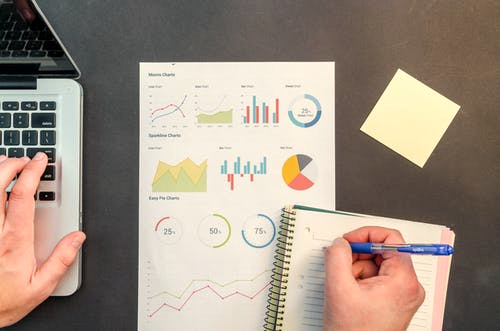 Plán M&H – krok 6
Plán šíření 
Poslední prvek plánu M&H popisuje, jak a komu budou data šířena. 
Zvažte následující ☞
Jak budou údaje M&H použity k informování zaměstnanců a vedoucích o úspěchu a pokroku vzdělávacího programu?
Jak budou data použita, aby pomohla členům týmu provádět úpravy a korekce kurzu, pokud je to nutné?
Jak budou data použita k posunu společnosti vpřed a zefektivnění postupů programu?
Hodnocení – 4 hlavní typy
❶ Formativní hodnocení: Tento typ hodnocení, označovaný také jako základní průzkum, se provádí před implementací samotného programu. Formativní hodnocení se provádí hlavně za účelem kontroly stávajícího stavu.
❷ Hodnocení v polovině období: Provádí se ve střední fázi programu. Důležité pro účely stanovení, zda školení směřuje ke stanoveným cílům a záměrům. V případě, že je vzdělávací program dlouhodobý, může být důležité provádět pravidelné hodnocení před samotným střednědobým hodnocením.
❸ Souhrnné hodnocení: Tento typ hodnocení je také znám jako hodnocení na konci semestru/období nebo hodnocení dokončení programu.
❹ Hodnocení ex-post: Také se nazývá hodnocení po implementaci. Obvykle se jedná o závěrečné hodnocení spojené s programem.
Kvantitativní nebo kvalitativní data
Kvantitativní údaje poskytují  informace, které lze spočítat po zodpovězení otázek jako: 
„Kolik?" „Kdo byl zapojen?"„Jaké byly výsledky?" „Kolik to stálo?" 
Kvantitativní data lze měřit a přiřadit jim číselnou hodnotu. Kvantitativní údaje lze sbírat pomocí průzkumů nebo dotazníků. Kvantitativní data shromážděná před a po intervenci pomáhají ukázat její výsledky a dopad.
Kvalitativní údaje shromáždíte odpověďmi na otázky jako:
„Jaká je přidaná hodnota?" „Kdo byl zodpovědný?" „Kdy se něco stalo?" 
Kvalitativní data jsou shromažďována prostřednictvím přímého nebo účastnického pozorování, rozhovorů, fokusních skupin a případových studií.
Podívejme se společně na video
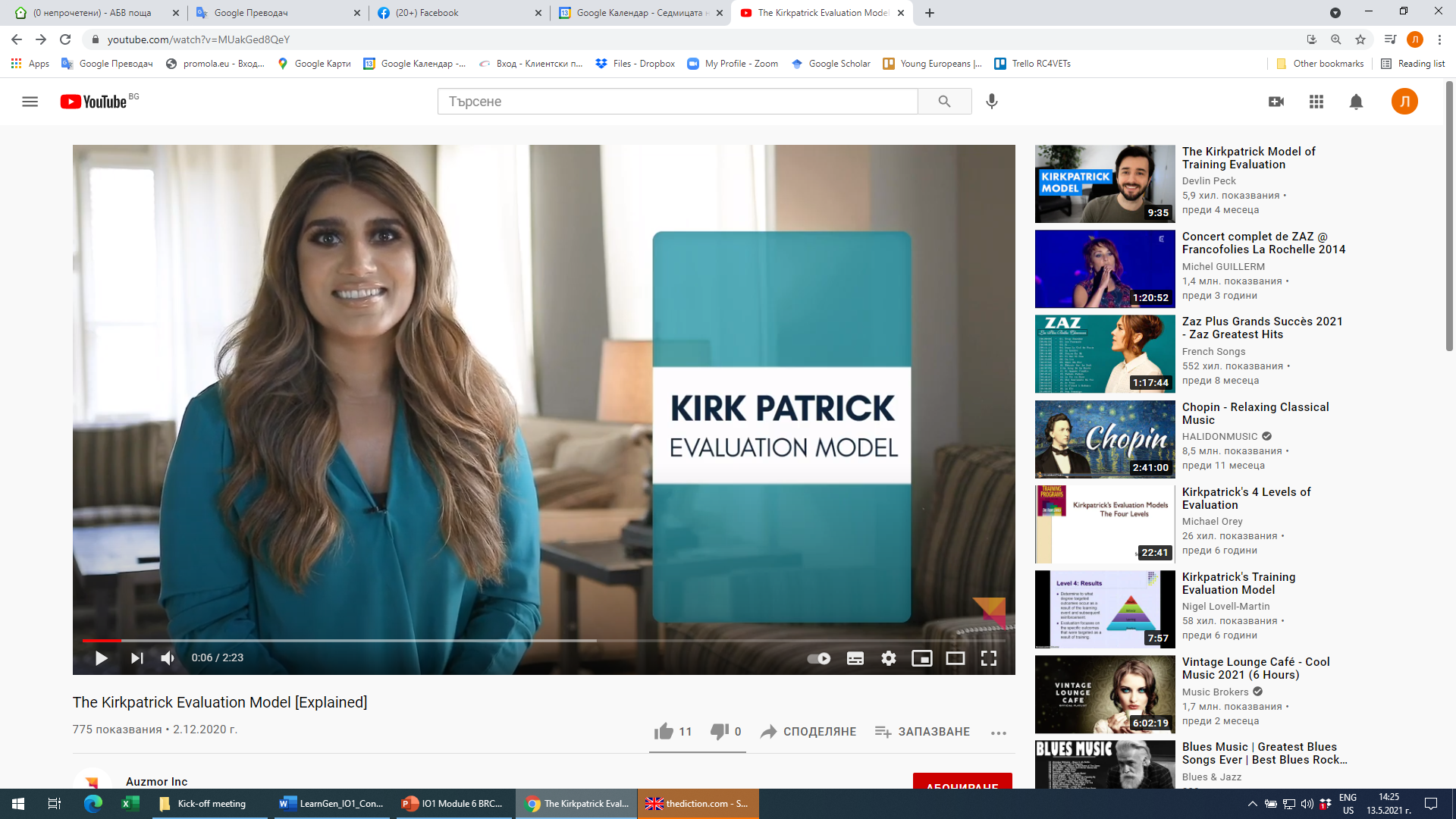 https://www.youtube.com/watch?v=MUakGed8QeY
Skupinová aktivita
„Živý terč“
Materiály:
příspěvky s hodnotícími výroky 
lepící páska
Postupujte podle pokynů facilitátora*ky.
Lekce 1: Reference
Bimec, COOSS MARCHE, Mozaik, Partenalia, VM, Waterpolis, IGTrain, Training to train – Intergenerational transfer of knowledge on the workplace, Guide 09/2015. Retrieved from: http://www.generations-bg.eu/wp-content/uploads/2015/10/Trainers-Guide_Bulgarian_Final.pdf
Victorian Local Sustainability Accord funded project. Retrieved from Evaluation toolbox: http://evaluationtoolbox.net.au/index.php?option=com_content&view=article&id=15&Itemid=19 
How to Evaluate Individual and Group Learning? 2 Evaluation Methods.https://www.youtube.com/watch?v=8mWUF0NPvBM
Lucidchart Content Team. Retrieved from platform:  https://www.lucidchart.com/blog/how-to-use-the-kirkpatrick-evaluation-model
Lekce 2: Formáty hodnocení
Tři kroky:
❶Teorie k tématu: Účel hodnocení školení
❷Praktické cvičení (účastníci a účastnice použijí vzorový dotazník k vytvoření vlastních hodnotících formulářů)
❸Vzájemná výměna jednotlivých dotazníků
Formuláře hodnocení školení
Sběr zpětné vazby od školitelek, školitelů, účastnic a účastníků školení
Identifikace mezer a problémů v dovednostech 
Zlepšení vzdělávacích programů
Proč je používáme?
Dotazy týkající se spokojenosti s programem 
Otázky týkající se zdokonalování programu – nápady účastnic a účastníků na změnu programu nebo jeho doplnění
Jaké otázky jsou obvykle kladeny?
Tipy pro přípravu formulářů pro hodnocení školení
Praktické cvičení
Připravte si vlastní hodnotící formulář.
Kroky:
Připravte si hodnotící formulář.Vyměňte si jej s jinou účastnicí nebo účastníkem.
Podělte se o svůj názor na to, do jaké míry je hodnotící formulář dobře navržen
Lekce 2: Reference
Participatory Training Methodology ©PRIA International Academy 2014. Retrieved from Unit 5: Monitoring and Evaluation of Training Programmes: https://pria-academy.org/pdf/ptm/PTM_Module%205%20final%20edited.pdf 
 
Adopted from Torres, Rosalie T., et al. (2005). Project on Improvement of Local Administration in Cambodia (PILAC). Ministry of Interior and Japan International Cooperation Agency. Evaluation Strategies for Communicating and Reporting. Retrieved from Manual on training evaluation: https://www.jica.go.jp/project/cambodia/0601331/pdf/english/5_TrainingEvaluation.pdf
Lekce 3: Závěr
Dva kroky:
❶Praktické cvičení (diskuse o získaných poznatcích)
❷ Aktivita „Příběh”
Lekce 3: Reference
Bimec, COOSS MARCHE, Mozaik, Partenalia, VM, Waterpolis, IGTrain, Training to train – Intergenerational transfer of knowledge on the workplace, Guide 09/2015. Retrieved from: http://www.generations-bg.eu/wp-content/uploads/2015/10/Trainers-Guide_Bulgarian_Final.pdf
Čas na hodnocení školení
Krok 1 Kvíz – Individuální práce
Krok 2 Odpovědi – Skupinová diskuse